Leveraging our Guided Pathways Frameworks to Work Through an Emergency SituationJulie Bruno | Janet Fulks | Jeffrey Hernandez | Ty Simpson | Eric ThompsonApril 17, 2020
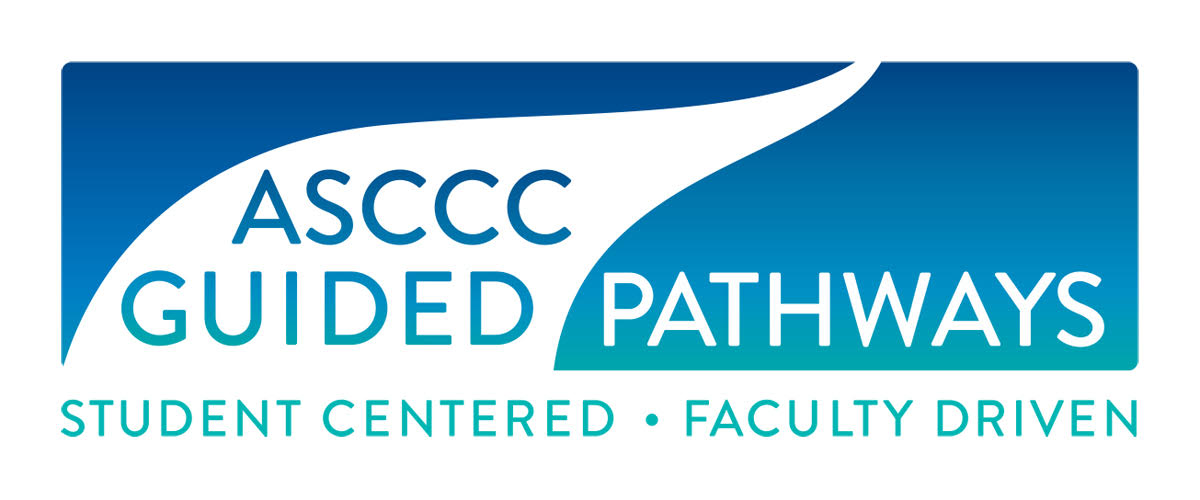 [Speaker Notes: Ty]
There is a Diaspora
The emergency situation has changed our work and delivery of education
[Speaker Notes: Eric--Just like Butte and Santa Rosa College adjusted with their students dispersed due to fires, we are all now finding that students have dispersed, dug in, or are distracted. Most are trying to just “make it” and fulfill basic needs. Many are overwhelmed by worries for the future and may be paralyzed to work in the present.]
Emergency Situation Has Changed Our Work and Delivery of Education
Those doing the work may feel like they are operating in a vacuum, some may have inadequate tools or direction. 
We, as faculty, are similarly doing our best to figure this out.
[Speaker Notes: Julie: Share some of the things we have figured out/hearing:
Many are without information. 
Some are drowning under the additional workload. 
All are concerned about the inability to complete the strong work started this semester and then shifted to remote. 
Many are paralyzed by trying to figure out summer and fall.]
Emergency Situation Has Changed Our Work and Delivery of Education
“How has it changed your students’ experience?”
Please post your response to everyone in the chat
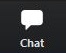 [Speaker Notes: Jeff introduces--How has this change in the student experience changed your way of teaching, counseling, or otherwise supporting students?
Eric: shares his experience speaking at his student body government meeting
Ty: Having your email ping]
Perhaps Guided Pathways Can Help Us Figuring Out A Way Through
[Speaker Notes: Jeff: If Guided Pathways is supposed to help students who feel “lost in a maze,” perhaps Guided Pathways can help students get through the current confusion they (and we) are experiencing?]
Review the Infrastructure of Guided Pathways
Guided Pathways takes a distributed look at tasks from a student’s perspective based upon their end goals
Clarify
Enter
Support
Teaching and Learning
Completion of courses, certificates, programs, transfer
We can apply this framework to how we are handling the challenges of this current emergency situation
[Speaker Notes: Janet: What do we mean by “distributed” look?  
Eric (Julie can assist): Call special attention to the Teaching and Learning: Students in some disciplines may be concerned that this semester will provide them less grounding.  Local colleges may want to consider offering auditing if that is option.  Perhaps the state will look at options. 
Jeff: Completion and onward]
Aspects of Guided Pathways That Can Be Leveraged
Guided Pathways moving forward with specific pathway support:
Distributed workforce 
Distributed support 
Coordinated support by student need
Contact and communication across silos
[Speaker Notes: JANET: Guided Pathways, there are groups of students and leaders who can move forward with the most specific and least circuitous pathway:
Distributed workforce - more people with specific knowledge
Distributed support – faculty advisors, liaisons within programs, tutoring, SI, library, etc.
Coordinated support by student need - Guided Pathways helps us think about support need in a program, not just a course
ERIC 
Contact and communication across silos—Academic Senate, Curriculum, GP Liaisons, Counseling,  Administration,  Student Services,  IT,  A & R]
Aspects of Guided Pathways That Can Be Leveraged
Guided Pathways moving forward with specific pathway support:
Contact and communication within pathways
Contact and data about students
Communication changes on website, within programs and meta-majors
Guided Pathways Professional Development, including growth mindset approach
[Speaker Notes: ERIC: Guided Pathways, there are groups of students and leaders who can move forward with the most specific and least circuitous pathway:
Contact and communication within pathways—multiple means to gather all dispersed students within pathways, coordinated cross-communication pathway-institution. I use the phrase multiple means here to say “by all possible means”, in other words, there simply is no one method or communication avenue to reach and gather all the students in diaspora, but requires the efforts of individual faculty, fellow students, and all institutional means to gather them back to a semblence of their pathway and that communication has to be coordinated.
Contact and data about students
Communication changes on website, within programs and metamajors
Guided Pathways Professional Development, including growth mindset approach]
Aspects of Guided Pathways That Can Be Leveraged
“What are other aspects of Guided Pathways that can be leveraged to support students?”
Please post your response to everyone in the chat
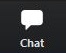 [Speaker Notes: Jeff]
Planning and Actions Colleges Can Consider
Distinguish between critical communications versus long term
Academic Senates can pull together key campus leaders 
Design a communication plan to support students within the pathway
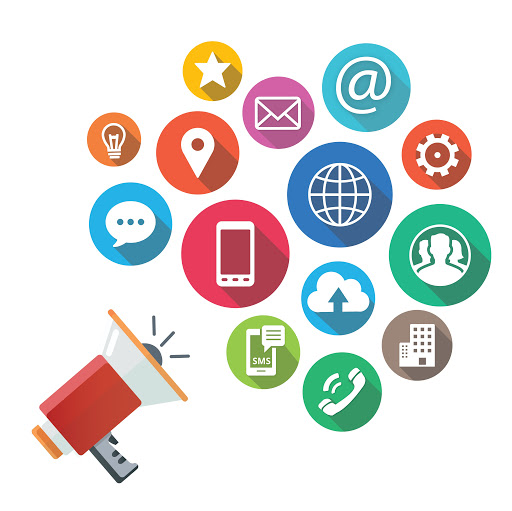 [Speaker Notes: ERIC: Get leaders from constituent groups together in the same (zoom) space for coordination: Academic Senate executive teams, faculty union pres & VP, pres of college, VPI, VPSS, Counseling chairs, department chairs, student government leaders, etc. Since much of what we have to do to operate under COVID-19 is under the purview of the Academic Senate--curriculum, program requirements, grading policies, student preparation and success, institutional planning and budget development, the AS is a likely an initiator of this coordination. 
JULIE: Distinguish between critical communications that need to go out versus planning for communications over the long term
JEFF can add to what ERIC started with: Academic Senates can pull together key campus leaders to identify key points that need to be communicated out to students, faculty, staff, and the rest of the college community
JEFF target even further for students, even they know an email is for them: Design a communication plan to support students within the pathway – new students, students within the first year, students trying to finish their final requirements]
Planning and Actions Colleges Can Consider
“What communication strategies and solutions do you think have been or could be effective in supporting students?”
Please post your response to everyone in the chat
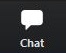 [Speaker Notes: Jeff]
Planning and Actions Colleges Can Consider
Meeting within departments/completion teams to assess immediate and long term needs
Design a workload management/distribution plan to handle increased academic advising needs
Promotion of online professional development to emphasize being creative, innovative and flexible in how you teach
[Speaker Notes: JANET: Meeting within departments with completion teams and then within programs – assess immediate and long term needs
ERIC (TY, chimes in) Design a workload management/distribution plan to handle increased academic advising needs—discipline faculty, counseling,  success coaches, etc. Counselors can’t do this alone, there are just too few. Informing discipline faculty with precise, concise, accurate and current information about transfer, etc. is vital as they will be in contact with students and can partner with counseling to help students make informed choices.
JEFF, include that we need to share broadly and intrusive with our adjuncts; discipline canvas shell for all teachers: Promotion of online professional development to emphasize being creative, innovative and flexible in how you teach]
Planning and Actions Colleges Can Consider
Triage counseling needs online, such as with Cranium Cafe in “lobby”
Be sure COVID emergency measures, such as P/NP or EW changes, are implemented to fit the needs of each student
Accelerate implementation of data management systems that allow for case management with students online
[Speaker Notes: TY: .Triage counseling needs online, such as with Cranium Cafe in “lobby”
TY: Be sure COVID emergency measures, such as P/NP or EW changes, are implemented to fits the needs of each student
JANET (ERIC can chime in): Accelerate implementation of data management systems that allow for case management with students online.]
Planning and Actions Colleges Can Consider
“What other challenges are our students facing? 
What other strategies should we consider to support our students?”
Please post your response to everyone in the chat
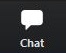 [Speaker Notes: Jeff]
Questions and Comments
[Speaker Notes: Jeff]
Resources
[Speaker Notes: Jeff]
Resources
Other ASCCC Large-Audience Discussion Webinars, April 20 through 24: https://asccc.org/events/2020-04-15-160000/asccc-large-audience-webinars
ASCCC Guided Pathways Resources, including Webinars on April 22, May 6 & May 20: https://asccc.org/guided-pathways
ASCCC Online Handbook for Guided Pathways on Canvas: https://ccconlineed.instructure.com/courses/2634
Signup for ASCCC Guided Pathways Newsletter: https://asccc.org/signup-newsletters
ASCCC COVID-19 Faculty Resources Page: https://asccc.org/covid-19-faculty-resources 
Questions?? Email info@asccc.org
[Speaker Notes: Jeff]